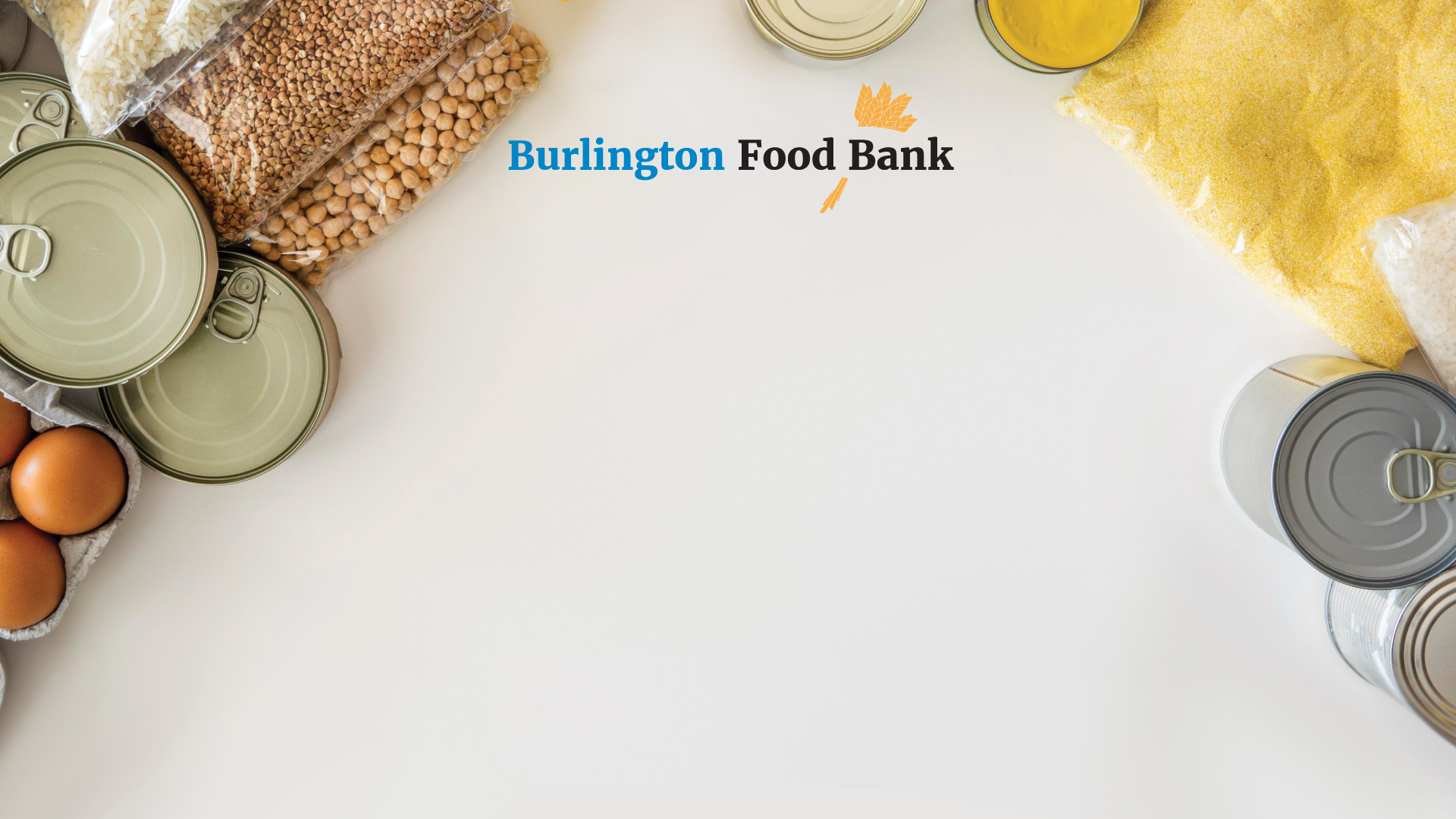 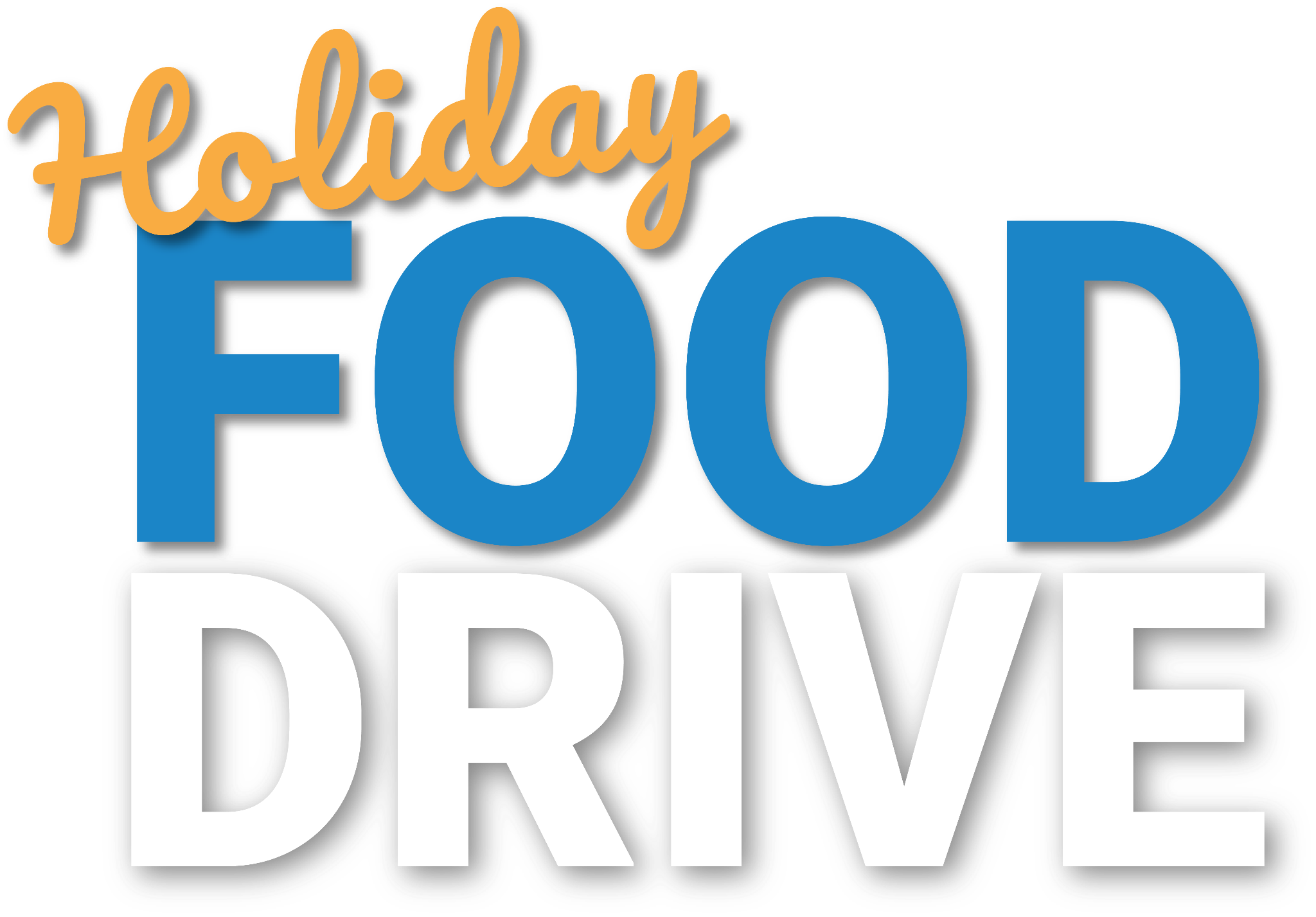 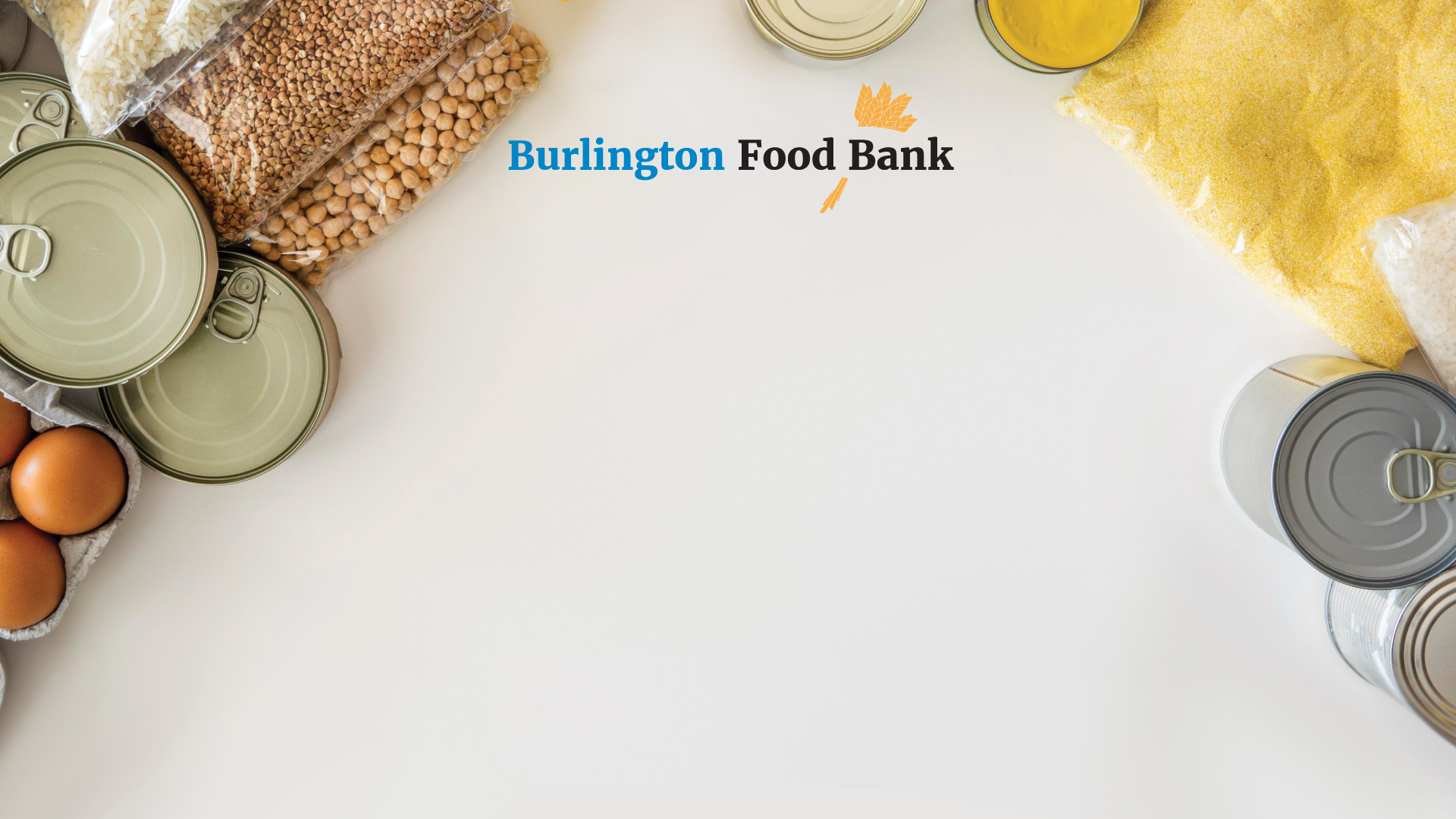 Who We Are
We been proudly serving Burlington since 1991. Our role in the community is to collect, purchase, grow, and distribute food directly to families in Burlington that need a little help.
A client can visit our food bank once every three weeks and we provide between seven and ten days’ worth of food and hygiene products. We also provide baby items, such as diapers, formula and baby food to new parents.
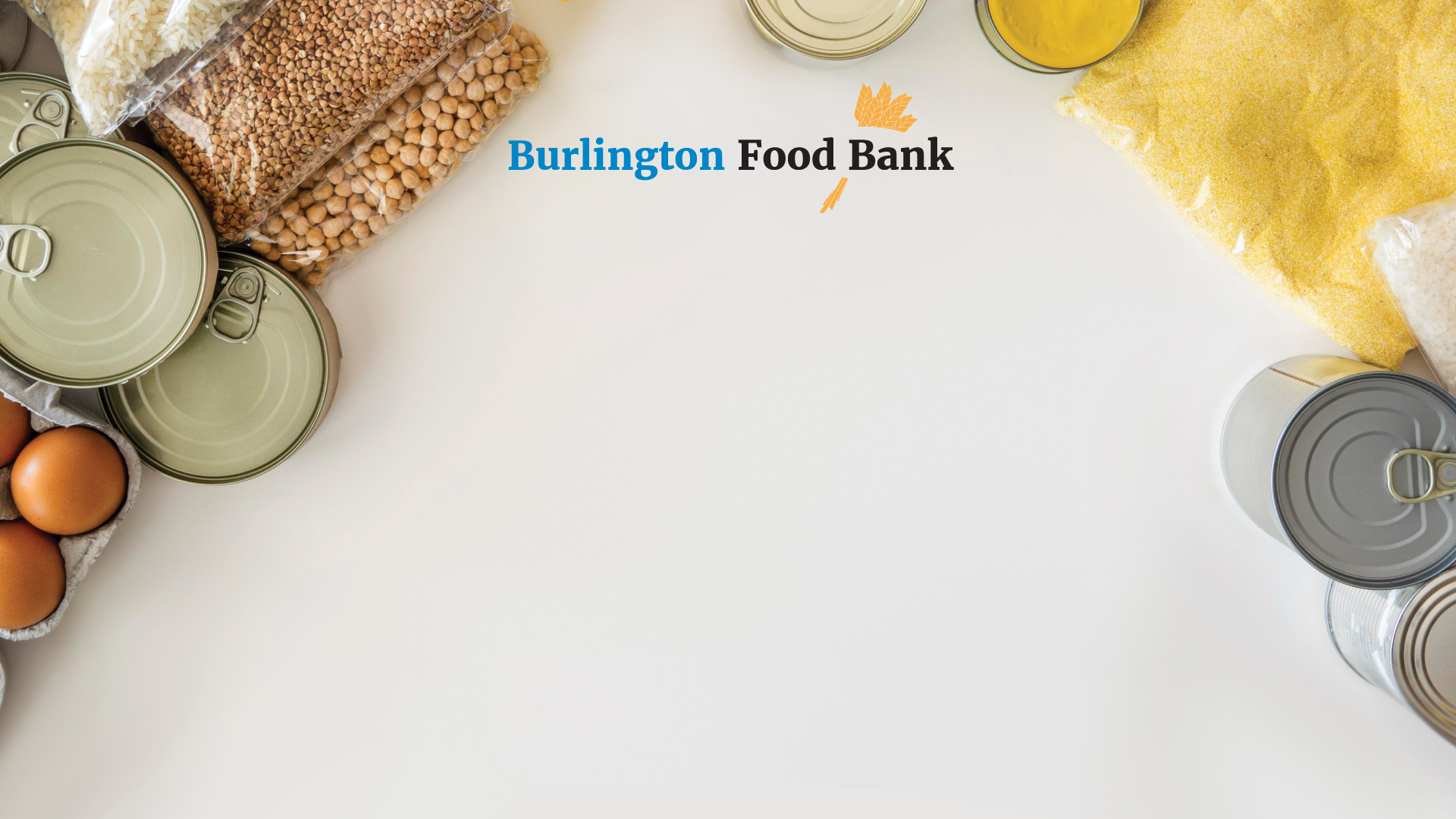 What We Do
We provide nutritious food to the hungry of our community in a dignified and timely manner
We feed close to 1,900 people each month
In 2021 we provided over 370,000 meals to our hungry neighbours
37% of those who receive assistance are children
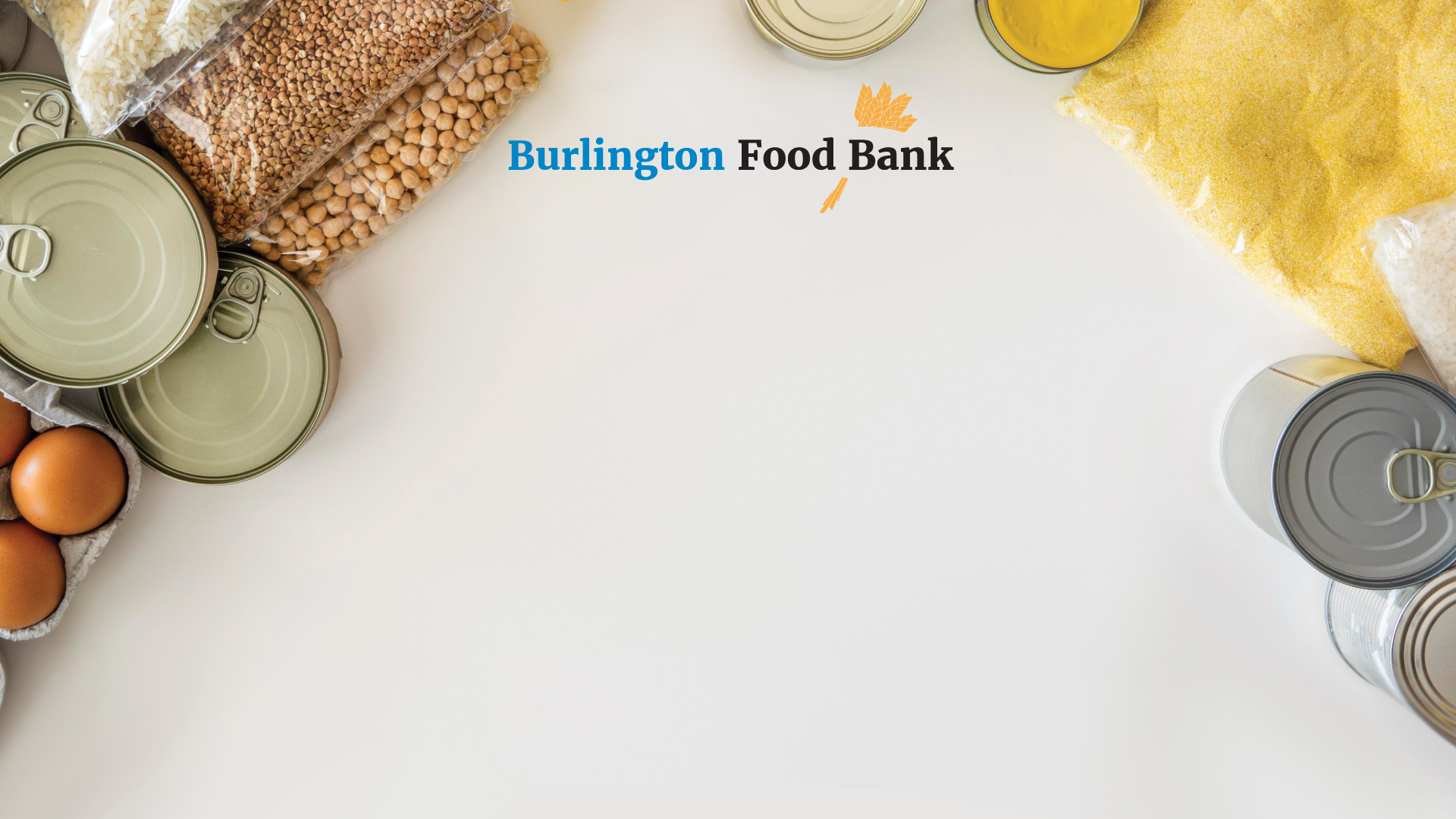 We are holding a food drive 
for the Burlington Food Bank
From [START DATE] until [END DATE]
Please bring donations to: [LOCATION]
For more information please contact:
[CONTACT DETAILS]
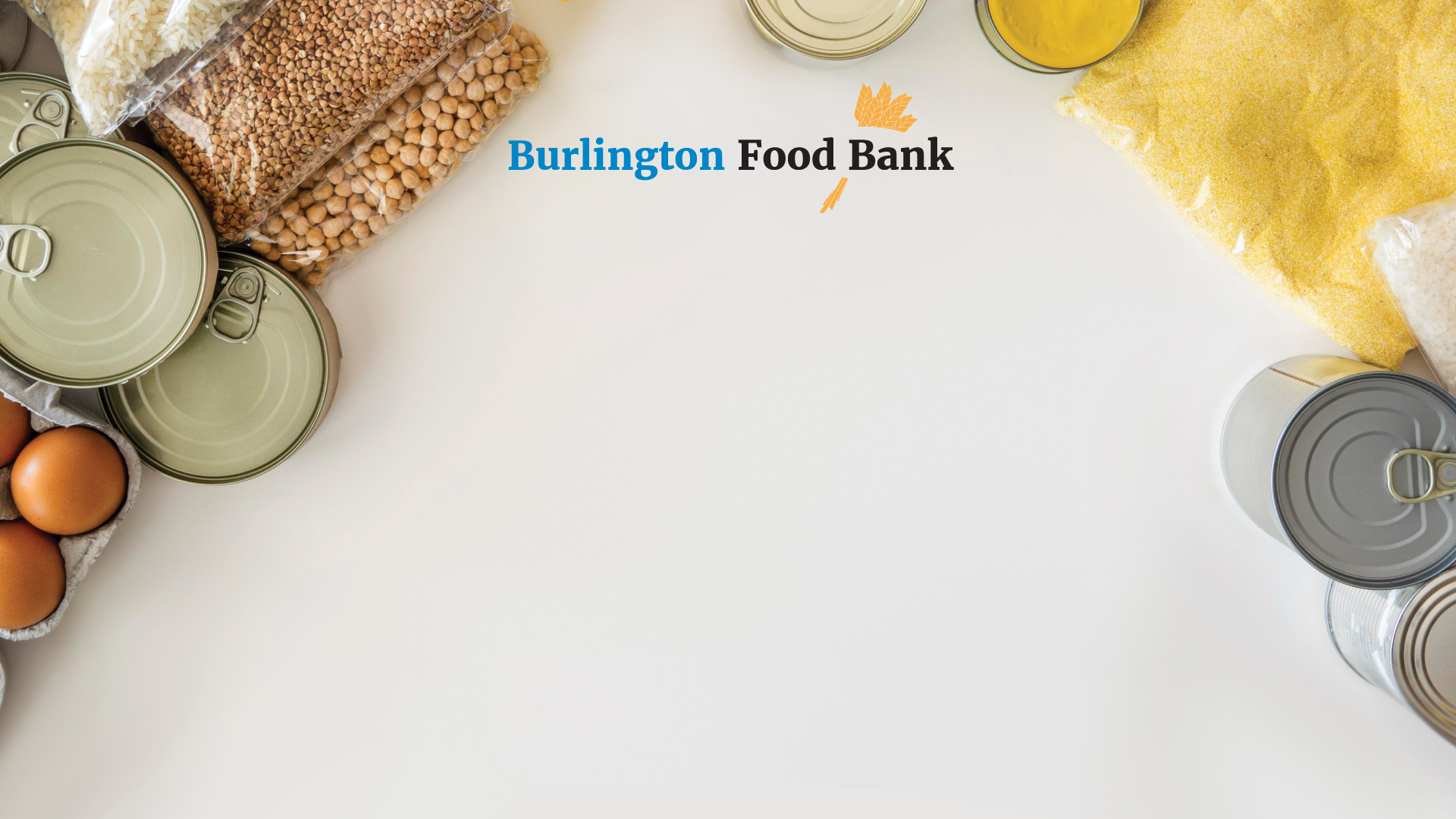 Find out more about the Burlington Food Bank
BurlingtonFoodBank.ca
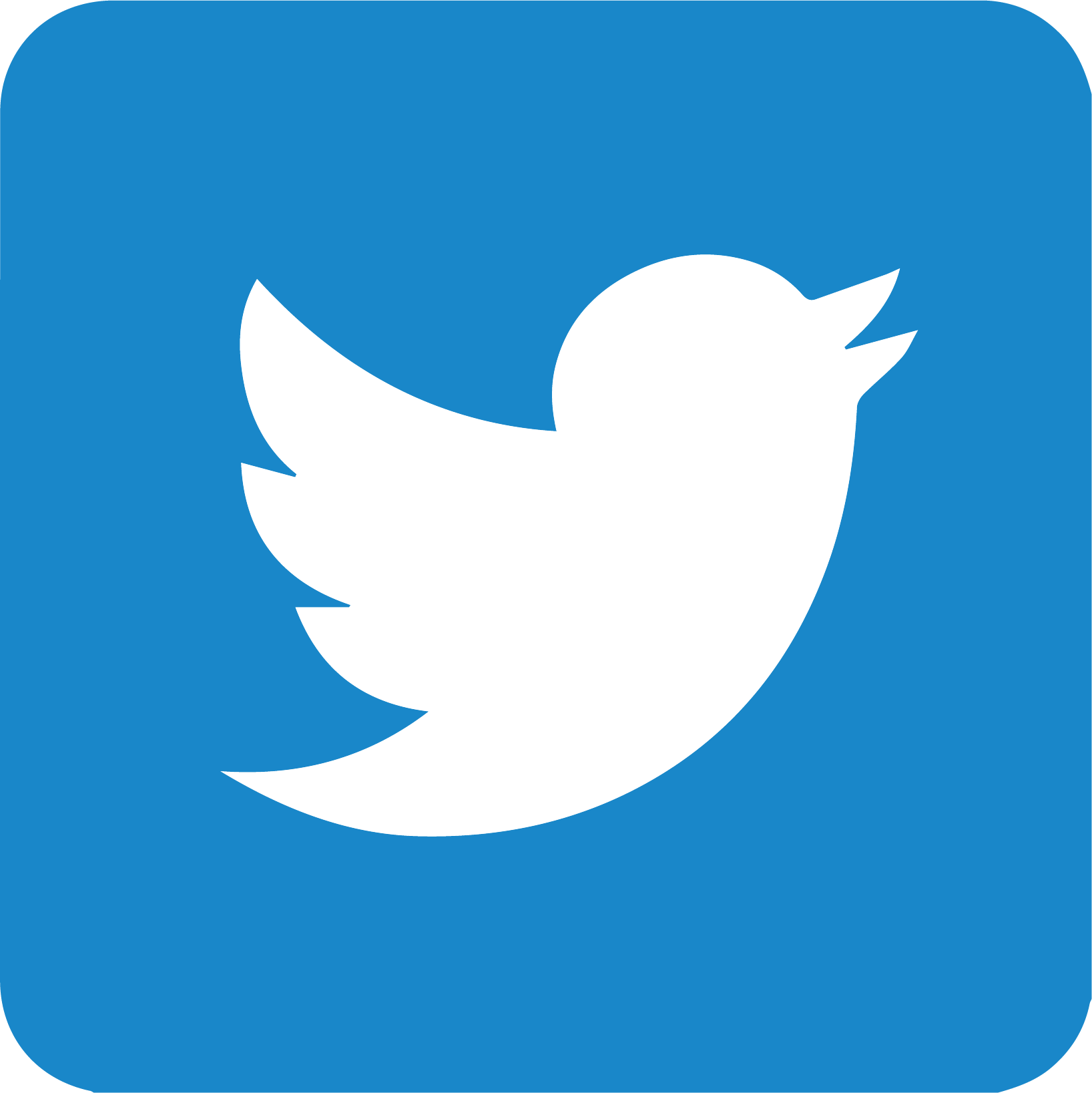 @burlfoodbank
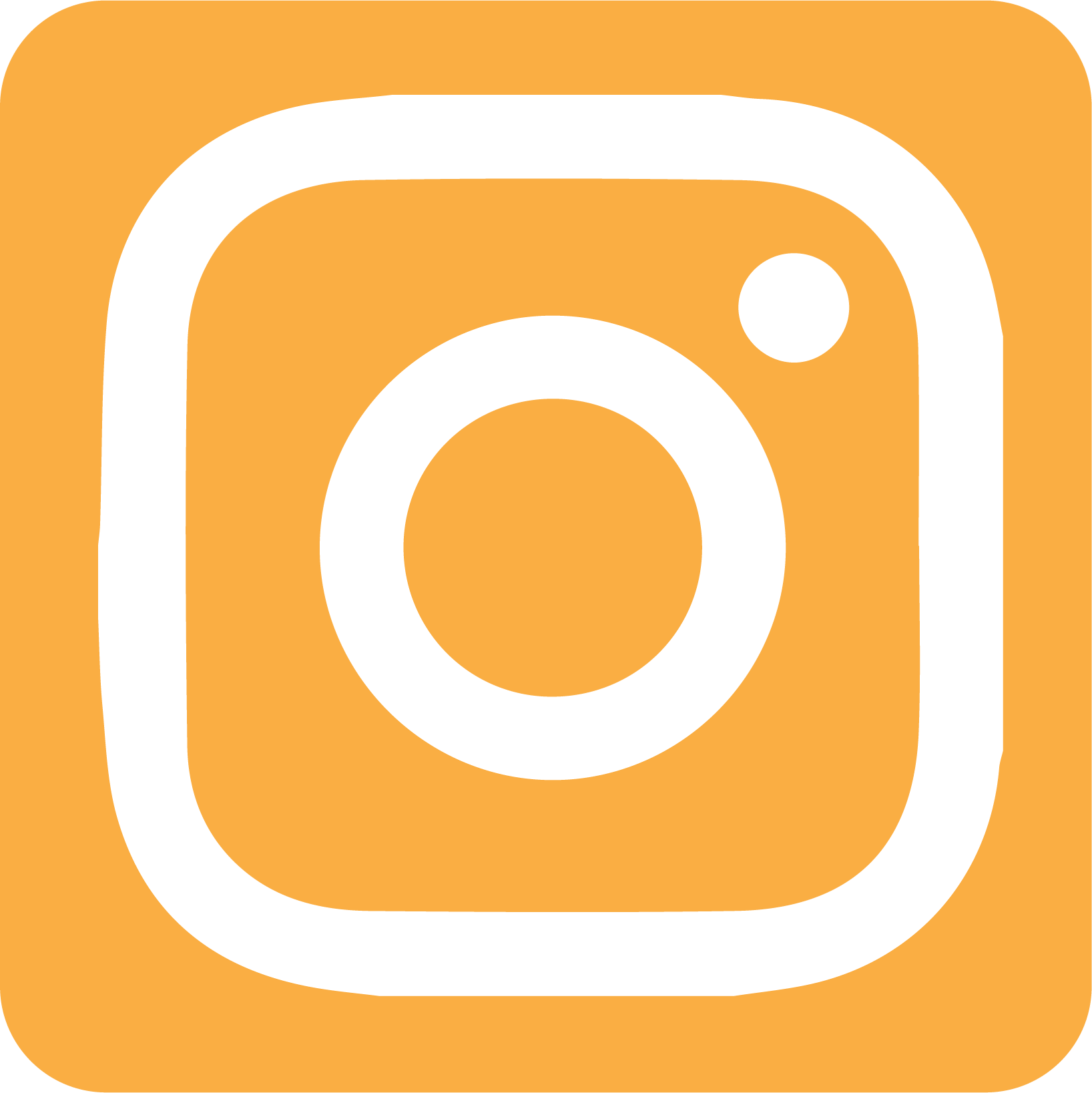 @burlfoodbank
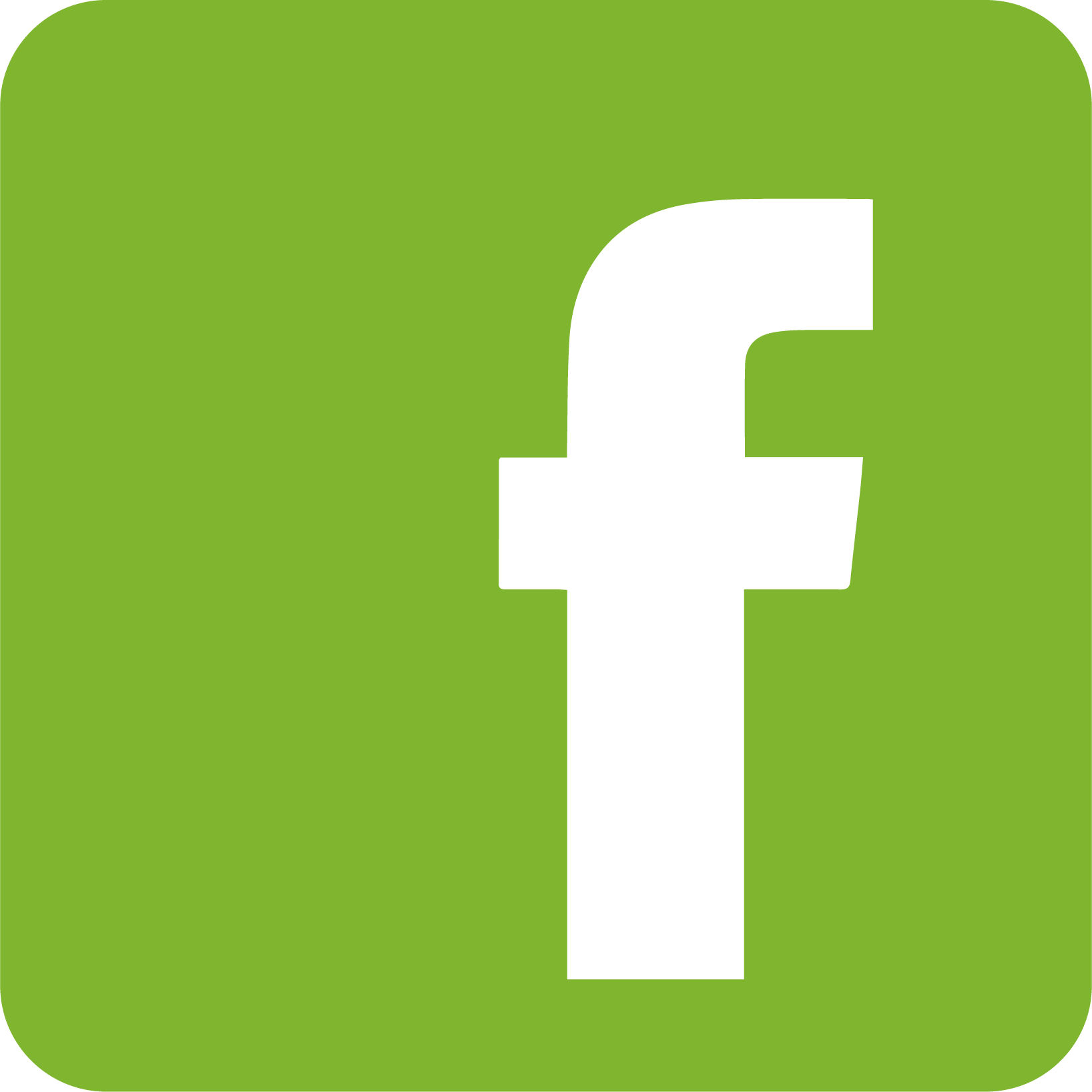 @burlingtonfoodbank